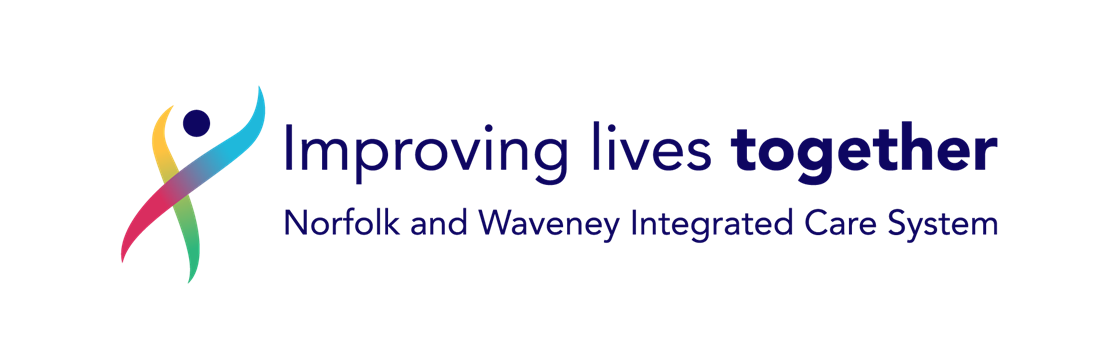 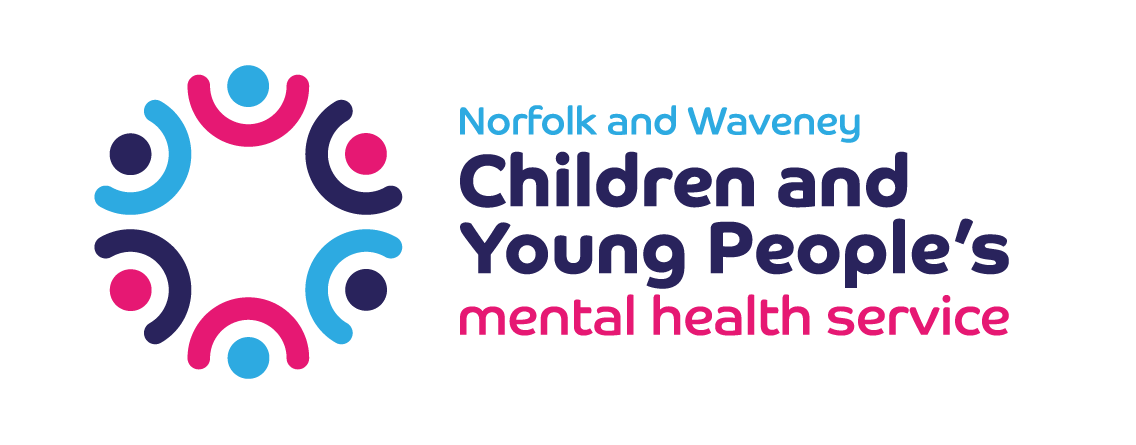 Digital Services for Children and Young People's Mental Health

Survey Guidance
[Speaker Notes: Bex – 1 min]
Who is asking you these questions?
We are the NHS Norfolk and Waveney Integrated Care Board

An Integrated Care Board (ICB) is a statutory NHS organisation which is responsible for developing and planning to meet the health needs of the population, managing the NHS budget and arranging for the provision of health services in a geographical area. In this case, the area is Norfolk and Waveney (part of Suffolk)
Whatever you share with us will help us make decisions about what services to offer that you can use on your phone or a tablet or laptop to help you with your feelings and mental health 
It does not matter if you have never used or heard of such things. Your opinion is still very important to us! 
We will not ask for any information that could identify you
Why are we asking you these questions?
Your help is needed to make decisions about what services to offer that you can use on your phone or a tablet or laptop to help with your feelings and mental health. 

We would like to hear 
if or how you are using these services 
what you find helpful and unhelpful about these services
what makes it easy to use them and what gets in the way
MENTAL HEALTH  
involves understanding and managing your feelings like happiness, sadness, anger, fear, or excitement
A SERVICE is something that is provided to help or assist people with specific needs.​
Why it matters that we hear your voices
These services are there to help you, and we know that by listening to you, we can make better decisions about which ones to offer you

We will use the information you give us to look at what we have now and what other things are out there

Your opinion is highly valued. If are you are a child or young person living in Norfolk and Waveney, please complete the survey and tell us what you think
How to complete the Survey
We have made the survey quick and simple. It shouldn’t take you more than 10-15 minutes. It is open until Sunday 20 August 2023

There are 13 multiple choice questions where you can select as many answers as you like, plus a text box where you can add any other information 

We will not ask you for any personal information, only basic things that will help us understand how different groups think about these services 

We can’t see who completes a survey, and we appreciate your honest opinions

Remember to ask for help from your teacher/parent/carer/professional if you need anything to help you complete the questions. 

Click HERE to do the survey
THANK YOU! for taking the time to help us!
If you need information, advice or support about your feelings or mental health, you can telephone the Just One Number single point of access on 0300 300 0123, or visit Just One Norfolk – Emotional Health